Testi per l’esame
Mannetti “Introduzione alla psicologia economica” Carocci 2004, pagg. 251, prezzo 20,90 Euro. 
Leder, S. Mannetti, L. Decisioni e rammarico, Carocci 2007, pagg. 103, prezzo 10,00 Euro.
Thaler, R.,Sunstein, C.R. (2009) La spinta gentile, pagg. 281, prezzo 16,00 Euro 
Esame:
26 domande chiuse su «Introduzione alla psicologia economica» e «Decisioni e rammarico».
1 domanda aperta su «La spinta gentile»
Economia e psicologia:origini comuni
Aristotele distingueva:
“economia”, ovvero la giusta cura della casa e della comunità, 
“crematistica”, ovvero l’attività economica finalizzata ad accumulare ricchezza
Aristotele che ha scritto il primo libro di psicologia (Para Psiche 
nel XVII e XIX sec.:   filosofi “empiristi inglesi”.
Differenziazionefine 800
Psicologia = sperimentale
Economia = assiomatica e astratta (Mistri, 1998). 
Studiano azione umana da prospettive diverse:
Economia: elabora modelli normativi di decisione   prestando scarsa attenzione alle scelte individuali concrete. 
Psicologia: osservazione empirica e  sperimentazione,   descrive e spiegare i processi di decisione ed azione degli individui
Assunzioni diverse sull’azione umana
L’economia (paradigma neoclassico) assume che:
decisori economici (singoli, famiglie, imprese),   razionali che scambiano beni cercando di ricavare  la massima utilità
i criteri di scelta individuali nell’azione economica sono: pochi, semplici, indagabili scientificamente, trattabili matematicamente e misurabili. 
Il funzionamento dell’economia = somma delle intenzioni e dei comportamenti dei singoli.
inoltre:
l’uomo, guidato dalla ricerca del piacere, si impegna in uno sforzo (acquisto) solo se esso è inferiore o uguale all’utilità ricavabile da tale sforzo 
la scala soggettiva delle preferenze resta costante 
l’agente economico ha accesso a tutte le informazioni necessarie sui beni disponibili
l’agente economico ha una capacità illimitata di elaborare tali informazioni.
Critiche psicologiche
Uomo economico = scienziato ingenuo di cognitivisti (attribuzione causale)
Ricerca successiva ha evidenziato   distorsioni ed euristiche
Limiti alle capacità di trattare le informazioni
Simon: Razionalità limitata
Critiche di sociologia economica
le relazioni sociali contribuiscano a creare le regolarità economiche e a rendere possibile il mercato stesso.  
la spiegazione del comportamento economico va ricercata nella conoscenza economica a disposizione dell’attore.  
in pratica la sociologia economica studia la costruzione sociale delle relazioni economiche.
Che cos’è la psicologia economica
studia i meccanismi e i processi psicologici che sottostanno al consumo e ad altri comportamenti economici. 
si occupa di:
delle preferenze, scelte, decisioni e dei fattori che le influenzano, 
delle conseguenze delle decisioni e scelte rispetto alla soddisfazione dei bisogni,
dell’impatto degli eventi economici sul comportamento e sul benessere delle persone” (Warneryd,1988, p.9).
Schema concettuale della  PE (van Raaij, 1981)
Caratteristiche
personali
Contesto
Economico
percepito
Contesto
Economico
individuale
Condizioni 
economiche
Situazione 
soggettiva
Comportamento
economico
Stato d’animo
soggettivo
Umore 
Sociale
complessivo
Assunzioni fondamentali di PE
Comportamenti economici influenzati da:
Fattori motivazionali e affettivi (discrepanze fra stati attuali e desiderati)
Strutture valoriali, con componenti stabili e non
Processi di confronto e influenza sociale
Regole per valutare costi e benefici (euristiche)
Attribuzione causale per successi e insuccessi (apprendimento)
Dati economici
Fenomeni economici
Mediazioni
Sociali.
Mediazione
Psicologico
sociale
Cenni storici
Gabriel Tarde, già nel 1902:  La psychologie economique. 
Per Tarde la psicologia economica = l’insieme delle assunzioni di base dell’economia
Economia deve tenere conto del fatto che l’uomo è un essere sociale.  
Tarde (Le leggi dell’imitazione):     descrive l’influenza dei processi di confronto sociale anche nei consumi e negli stili di vita.
Cenni storici
Thornstein Veblen:
 stile di vita dispendioso dei ricchi tycons americani,   “nuovi ricchi”. 
Tarde e Veblen = i precursori della psicologia economica
moderna psicologia economica: psicologo George Katona.
Katona
Interventi governativi  processi psicologici  inflazione
indice dei sentimenti del consumatore =   un indicatore della fiducia del pubblico  
“Ti aspetti che lo stato dell’economia migliorerà/resterà uguale/peggiorerà nel corso del prossimo anno?”, 
“Credi che la tua personale condizione finanziaria sia migliorata, rimasta uguale o peggiorata nel corso dell’anno passato?”.
Katona
scala  ha dimostrato una buona capacità di   prevedere in che misura i consumatori spenderanno il loro reddito discrezionale (quota di reddito non destinata agli acquisti di prima necessità) anziché risparmiarlo.
Katona
possibile misurare variabili psicologiche e utilizzarle per prevedere il comportamento economico e guidare la politica pubblica.  
in alcuni casi, i consumatori si formano aspettative del tutto indipendenti dalle esperienze precedenti.  
Aspettative possono variare per influenza eventi diversi
Persone comuni non usano le stesse informazioni e non fanno le stesse inferenze che fanno gli economisti (o meglio le teorie economiche).
Katona
reddito
Aspettative
Andamento 
economico
Desiderio
consumo
consumo
Atteggiamenti
motivazioni
Katona
nel 1946,  sulla base dell’indice dei sentimenti del consumatore, fu in grado di prevedere che l’economia americana avrebbe avuto una fase di veloce sviluppo trainata dai consumi, mentre gli altri indicatori economici portavano a prevedere una recessione. 
Ricerche più recenti: indice dei sentimenti del consumatore spiega il 14% della variabilità della crescita dei consumi nell’arco di 40 anni (dal 1954 al 1994).
Katona
Cosa determina i sentimenti del consumatore?  
Zullow (1991): l’ottimismo dei consumatori  influenzato da “fantasie di speranza e di sfiducia trasmesse culturalmente”, trasmesse dai mass media e dalla cultura diffusa. 
numero di parole pessimistiche nelle prime 40 canzoni  pop americane è in grado di predire il pessimismo dei consumatori e l’andamento dell’economia.
Katona
Altre ricerche: relazione negativa tra la frequenza di cattive notizie di tipo economico nei quotidiani e l’indice dei sentimenti dei consumatori (Van Veldhoven, Keder, 1988) o l’andamento dei tassi di cambio (Tivegna, Chiolfi, 2000).
L’approccio di Katona costituisce un tipico esempio di psicologia economica di macrolivello   lo studio dell’influenza di fattori psicologici sull’attività economica.
http://ycharts.com/indicators/european_consumer_confidence_index
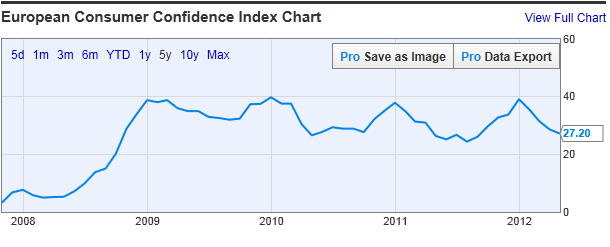 http://www.gfk.com/consumer_climate_europe/indicator/willingness_to_buy/index.en.html
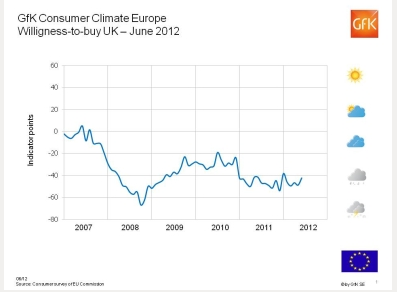 Livello macro: studio variabili psicologiche aggregate per prevedere fenomeni economici aggregati (es. Katona)
Livello meso: studio del comportamento economico di gruppi di persone. 
studi sulla socializzazione economica 
studi su dilemmi sociali  
Livello micro: studio delle decisioni economiche individuali. 
consumi,  risparmio, 
imposizione fiscale, investimenti